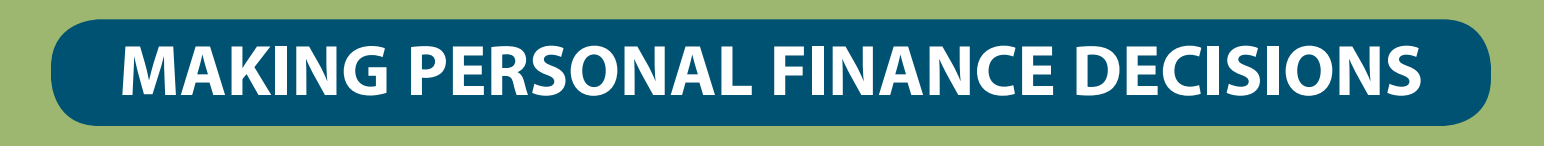 Unit 4: Paying Taxes
Lesson 4A: What Are Taxes For?
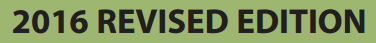 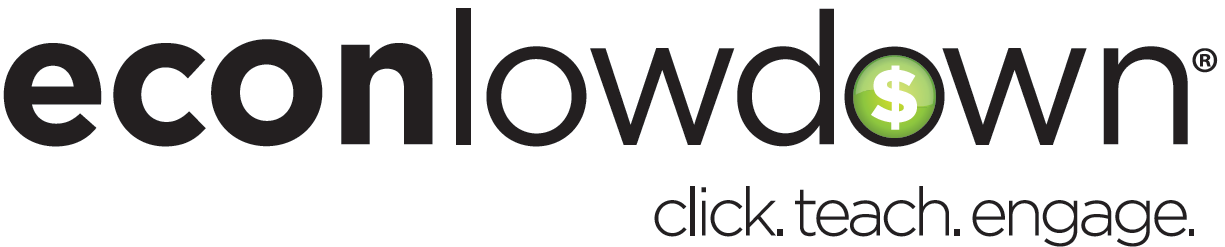 ©2017, Minnesota Council on Economic Education. Developed in partnership with the Federal Reserve Bank of St. Louis.
Compelling Question
Why does the government provide public goods 
and transfer payments?
Lesson 4A
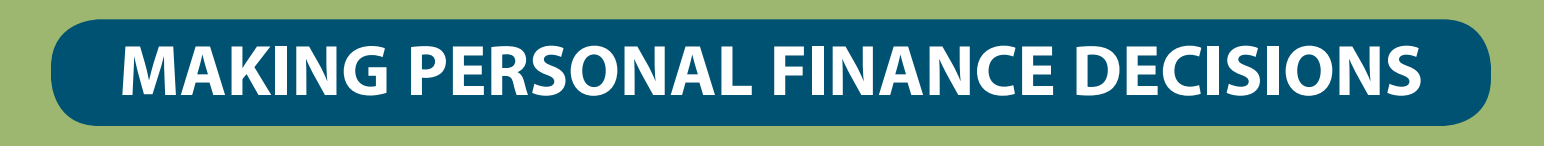 Visual 4A.1: Two Boxes
1
2
For each token you place in 
Box 1, you will receive 1 treat.
For every           tokens placed in
Box 2 by the class, each student in the class will receive 1 treat.
Lesson 4A
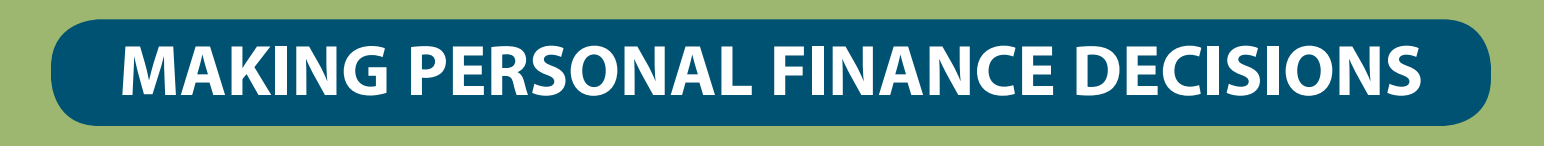